«На Севере жить-здоровым быть»
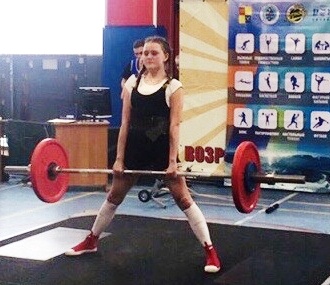 Пауэрлифтинг
						(Силовое троеборье)
					Подготовила обучающаяся 					объединения «Пауэрлифтинг» 					ЦВР, г. Оленегорск
					Повидайчик Дарина
					Руководитель объединения 					«Пауэрлифтинг» Слепухин А.В.
Пауэрлифтинг — вид физических упражнений, развивающих максимальные силовые возможности, проявляемые в трех видах движений — «силовом троеборье»: жиме штанги лежа, приседании со штангой на плечахи в «тяге» штанги в положении наклона вперед
Я начала заниматься в объединении «Пауэрлифтинг»  в 12 лет, совершенно случайно придя в тренажерный зал за компанию, и оказалось, что это мой вид спорта, который дал мне очень многое. Вот сравните фото: мои первые соревнования 2017 г. и моя первая победа в первенстве ЦВР г. Оленегорска по пауэрлифтингу с результатом в сумме троеборья 173 кг.  И уже  в 2018 году  я, участвуя в Чемпионате СЗФО,  выполнила 1 спортивный разряд, собрала сумму  в троеборье 240 кг по пауэрлифтингу  и стала членом сборной Мурманской  области по пауэрлифтингу . Благодаря спорту я изменилась, стала сильнее, произошел мой личностный  рост.
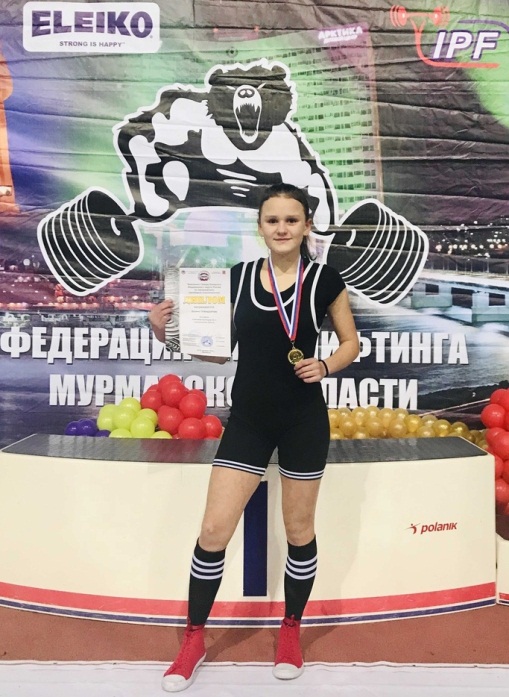 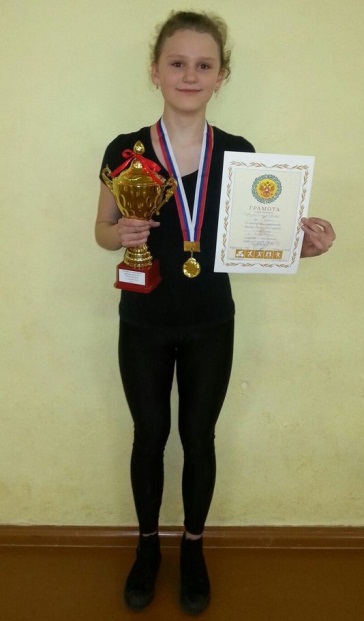 Для себя я разработала комплекс утренней гимнастики на основе базовых упражнений пауэрлифтингаУпражнение № 1 - базовое упражнение присед
Исходное положение   Конечное положение  

  				Выполняю 					упражнение  3-4 				подхода  по 15-20 раз
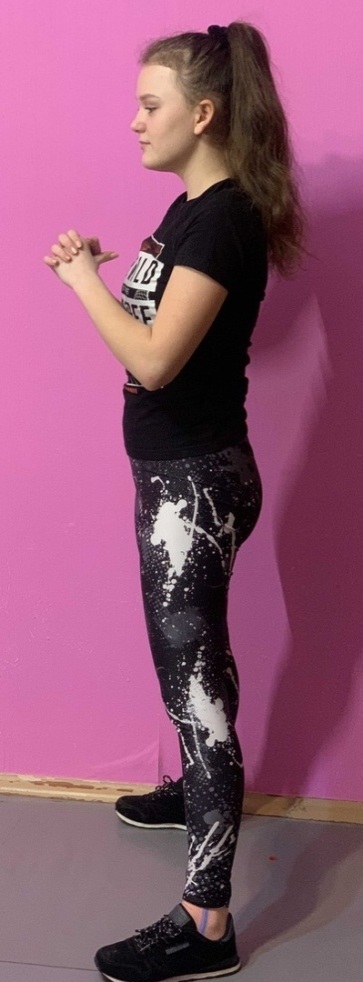 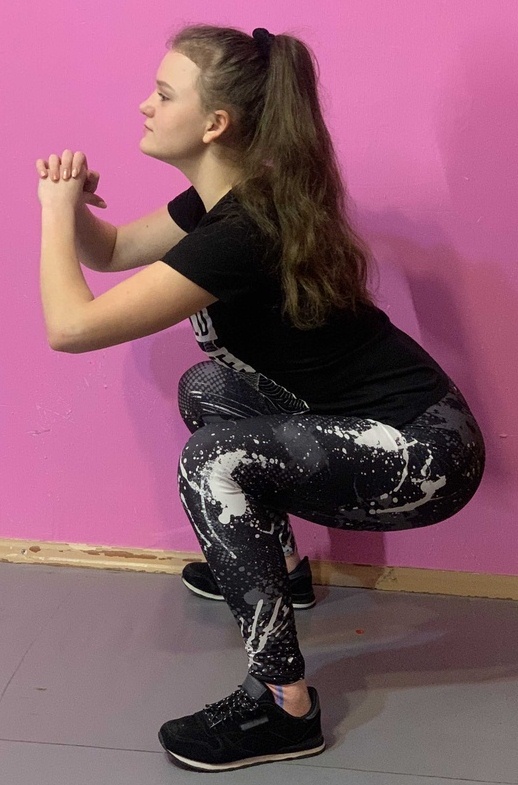 Упражнение № 2 - отжимание от пола в упоре лежа (базовое упражнение жим лежа)Выполняю 3-4 подхода по 10-12 раз
Исходное положение  		Конечное положение
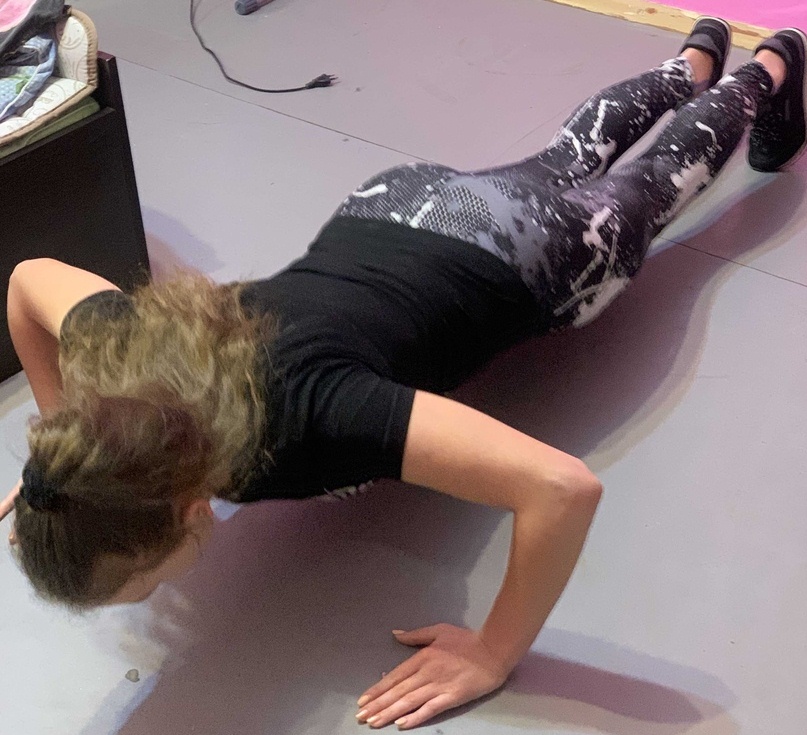 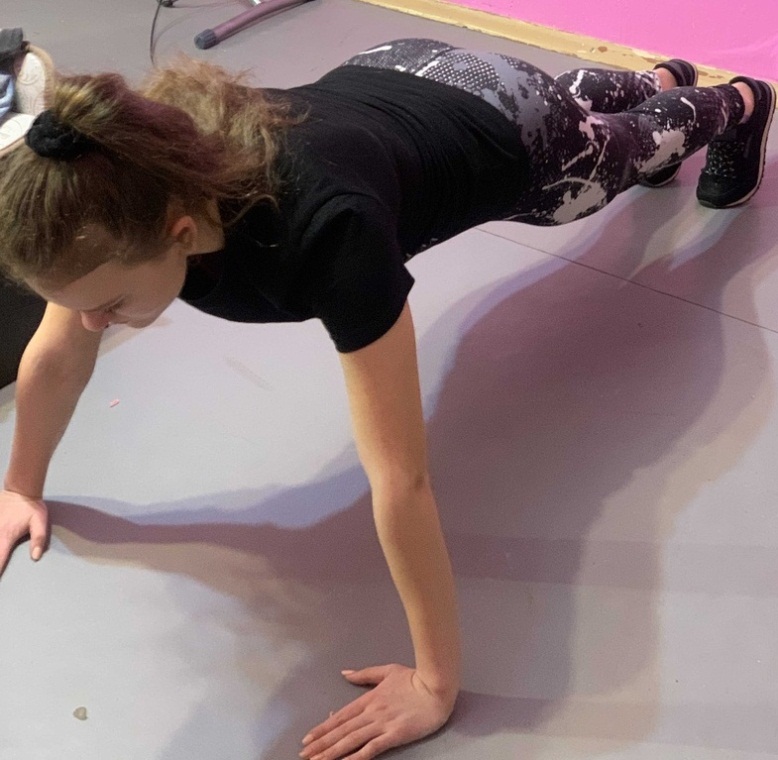 Упражнение № 3 - сгибание туловища на прямых ногах(базовое упражнение становая тяга)Выполняю 3-4 подхода по 10-15 раз с задержкой в конечном положении 2-3 секунды
Исходное положение  		Конечное положение
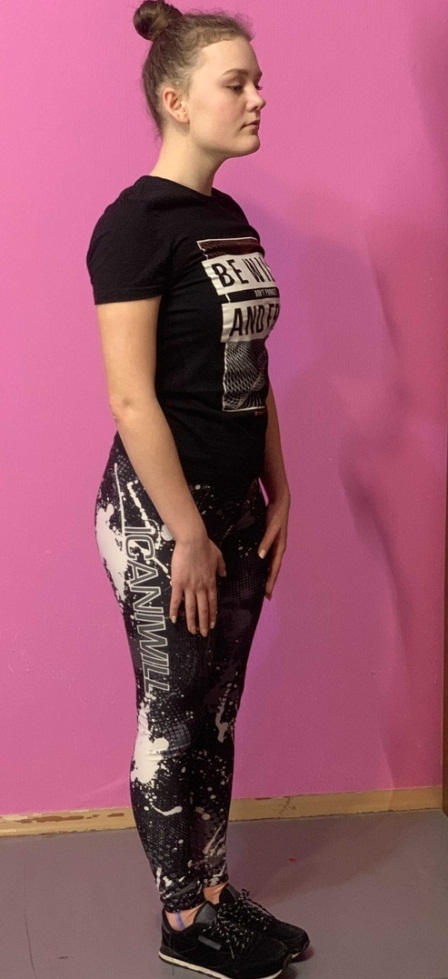 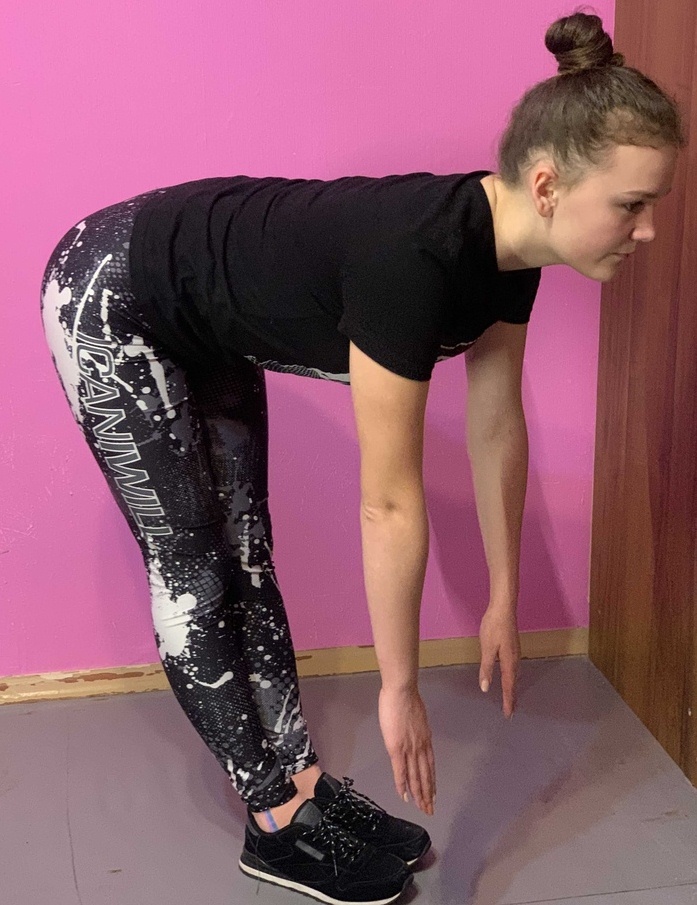